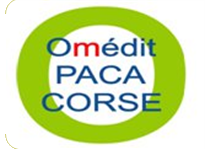 Veille réglementairejuillet août septembre 2016
Véronique Pellissier - Marie-Hélène Bertocchio 
Coordination Observatoire du Médicament, des dispositifs médicaux  et de l’Innovation thérapeutique- ARS PACA
Veille réglementaire
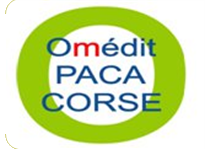 Dossier médical partagé (DMP) 
Décret n° 2016-914 du 4 juillet 2016 relatif au dossier médical partagé
JO du 5 juillet 2016
Dispositions générales ; contenu ;  création, clôture et destruction ; Droits du titulaire sur les données contenues dans son dossier médical partagé et modalités d'accès au dossier médical partagé 

Etablissements de santé et médico-sociaux / Gestion des déchets / Déchets dangereux
NOTE D’INFORMATION N° DGS/EA1/EA4/DGOS/PF2/DGCS/2016/118 du 11 avril 2016 relative à la publication d’un guide technique portant sur la gestion des déchets issus de médicaments et des déchets liquides dans les établissements de santé et médico-sociaux.
Site circulaires.legifrance.gouv.fr

Professionnels de santé et usagers
Décret n° 2016-919 du 4 juillet 2016 relatif aux fonctions d'appui aux professionnels pour la coordination des parcours de santé complexes https://www.legifrance.gouv.fr/eli/decret/2016/7/4/AFSH1615842D/jo/texte
Veille réglementaire
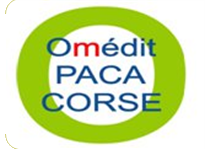 Hôpitaux de proximité / Financement 
Arrêté du 23 juin 2016 fixant la liste des hôpitaux de proximité mentionnée à l'article R. 6111-25 du code de la santé publique
 
Arrêté du 23 juin 2016 relatif à l'organisation, au financement et au versement des ressources des hôpitaux de proximité

Arrêté du 23 juin 2016 portant détermination pour 2016 de la dotation nationale forfaitaire garantie visée au II de l'article R. 162-42-7-3 du code de la sécurité sociale et de sa répartition par région pour les établissements inscrits sur la liste des hôpitaux de proximité
JO du 07 juillet 2016
Veille réglementaire
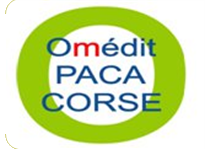 MIGAC / Structures, programmes, actions, actes et produits financés
Arrêté du 28 juin 2016 fixant la liste des structures, des programmes, des actions, des actes et des produits financés au titre des missions d'intérêt général mentionnées aux articles D. 162-6 et D. 162-7 du code de la sécurité sociale ainsi que la liste des missions d'intérêt général financées au titre de la dotation mentionnée au IV de l'article 78 de la loi n° 2015-1702 du 21 décembre 2015 de financement de la sécurité sociale pour 2016
JO du 8 juillet 2016

Liste en sus 
Arrêté du 1er juillet 2016 modifiant la liste des spécialités pharmaceutiques prises en charge en sus des prestations d'hospitalisation mentionnée à l'article L. 162-22-7 du code de la sécurité sociale JO du 8 juillet 2016
Veille réglementaire
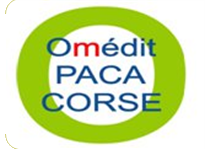 Liste en sus 
Arrêté du 1er juillet 2016 modifiant la liste des spécialités pharmaceutiques prises en charge en sus des prestations d'hospitalisation mentionnée à l'article L. 162-22-7 du code de la sécurité sociale JO du 8 juillet 2016
SECUKINUMAB COSENTYX 150 mg, 
Les seules indications thérapeutiques ouvrant droit à la prise en charge par l'assurance maladie sont, pour les spécialités visées ci-dessous :
- traitement du psoriasis en plaques chronique sévère de l'adulte en cas d'échec, de contre-indication ou d'intolérance à au moins deux traitements systémiques conventionnels parmi le méthotrexate, l'acitrétine, la ciclosporine et la photothérapie.
Veille réglementaire
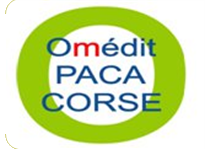 Liste en sus Arrêté du 2 août 2016 modifiant la liste des spécialités pharmaceutiques prises en charge en sus des prestations d'hospitalisation mentionnée à l'article L. 162-22-7 du code de la sécurité sociale 
Voriconazole : VFEND 200 mg, poudre et solvant pour solution pour perfusion 
Les seules indications thérapeutiques ouvrant droit à la prise en charge par l'assurance maladie sont, pour la spécialité visée ci-dessous :Le voriconazole est un antifongique triazolé à large  spectre et est indiqué chez les adultes et les enfants âgés de 2 ans et plus dans les indications suivantes :Traitement des aspergilloses invasives.Traitement des candidémies chez les patients non neutropéniques.Traitement des infections invasives graves à Candida (y compris C. krusei) résistant au fluconazole.Traitement des infections fongiques graves à Scedosporium spp. ou Fusarium spp.VFEND doit être principalement administré aux patients, atteints d'infections évolutives, pouvant menacer le pronostic vital.

Arrêté du 29 août 2016 modifiant la liste des spécialités pharmaceutiques prises en charge en sus des prestations d'hospitalisation mentionnée à l'article L. 162-22-7 du code de la sécurité sociale ANNEXE(1 inscription)
Les spécialités suivantes sont inscrites sur la liste des spécialités pharmaceutiques facturables en sus des prestations d'hospitalisation visée à l'article L. 162-22-7 du code de la sécurité sociale.Les seules indications thérapeutiques ouvrant droit à la prise en charge par l'assurance maladie sont, pour les spécialités visées ci-dessous :Le voriconazole est un antifongique triazolé à large spectre et est indiqué chez les adultes et les enfants âgés de 2 ans et plus dans les indications suivantes :
- traitement des aspergilloses invasives ;- traitement des candidémies chez les patients non neutropéniques ;- traitement des infections invasives graves à Candida (y compris C.krusei) résistant au fluconazole ;- traitement des infections fongiques graves à Scedosporium spp. ou Fusarium spp.
VORICONAZOLE SANDOZ doit être principalement administré aux patients atteints d'infections évolutives pouvant menacer le pronostic vital.
Veille réglementaire
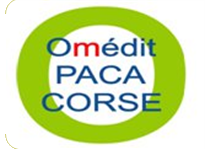 Liste en sus 
Arrêté du 5 août 2016 modifiant la liste des spécialités pharmaceutiques prises en charge en sus des prestations d'hospitalisation mentionnée à l'article L. 162-22-7 du code de la sécurité sociale 
Inhibiteur de C1 estérase humaine:  BERINERT 1 500 UI, poudre et solvant pour solution injectable/perfusion dans l’indication angio-oedème héréditaire de type I et II (AEH) :
Traitement et prévention avant une intervention des poussées aiguës.
Veille réglementaire
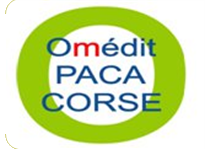 Développement professionnel continu
Décret n° 2016-942 du 8 juillet 2016 relatif à l'organisation du développement professionnel continu des professionnels de santé 
JO du 10 juillet 2016

ESSMS / Programme national d'actions de prévention des infections associées aux soins (PROPIAS) 
INSTRUCTION N° DGCS/SPA/2016/195 du 15 juin 2016 relative à la mise en œuvre du programme national d'actions de prévention des infections associées aux soins (PROPIAS) dans le secteur médico-social 2016/2018
Site circulaires.legifrance.gouv.fr

Liste de référence des Groupes biologiques similaires
Décret n° 2016-960 du 12 juillet 2016 relatif à l'inscription des médicaments biologiques similaires sur la liste de référence des groupes biologiques similaires 
JO du 14 juillet 2016
Veille réglementaire
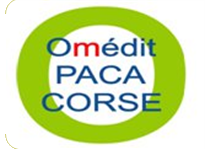 Agences sanitaires
Ordonnance n° 2016-966 du 15 juillet 2016 portant simplification de procédures mises en œuvre par l'Agence nationale de sécurité du médicament et des produits de santé 

Rapport au Président de la République relatif à l'ordonnance n° 2016-966 du 15 juillet 2016 portant simplification de procédures mises en œuvre par l'Agence nationale de sécurité du médicament et des produits de santé 


Ordonnance n° 2016-967 du 15 juillet 2016 relative à la coordination du système d'agences sanitaires nationales, à la sécurité sanitaire et aux accidents médicaux 

Rapport au Président de la République relatif à l'ordonnance n° 2016-967 du 15 juillet 2016 relative à la coordination du système d'agences sanitaires nationales, à la sécurité sanitaire et aux accidents médicaux 
JO du 16 juillet 2016
Veille réglementaire
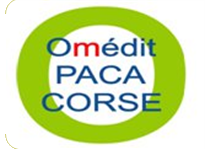 Liste en sus – DMI (JO du 20 juillet 2016)

Arrêté du 18 juillet 2016 portant inscription de l'extension aortique POWERLINK AFX VELA pour endoprothèses aortiques abdominales POWERLINK et POWERLINK AFX de la société ENDOLOGIX inscrite au titre III de la liste des produits et prestations remboursables prévue à l'article L. 165-1 du code de la sécurité sociale 

Arrêté du 18 juillet 2016 pris en application de l'article L.162-22-7 du code de la sécurité sociale et modifiant l'arrêté du 2 mars 2005 modifié fixant la liste des produits et prestations mentionnés à l'article L. 165-1 du code de la sécurité sociale pris en charge en sus des prestations d'hospitalisation 

Arrêté du 18 juillet 2016 relatif à l'ajout des références des défibrillateurs cardiaques implantables triple chambre IPERIA 7 HF-T ProMRI associés au système de télésurveillance HOME MONITORING de la société BIOTRONIK France inscrit au chapitre 4 du titre III de la liste des produits et prestations remboursables prévue à l'article L. 165-1 du code de la sécurité sociale
Veille réglementaire
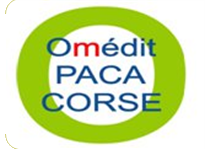 Liste en sus – DMI (JO du 20 juillet 2016)

Arrêté du 18 juillet 2016 portant inscription de l'endoprothèse coronaire à libération de sirolimus YUKON CHOICE PC de la société TRANSLUMINA GmbH au titre III de la liste des produits et prestations remboursables prévue à l'article L. 165-1 du code de la sécurité sociale 

Arrêté du 18 juillet 2016 pris en application de l'article L. 162-22-7 du code de la sécurité sociale et modifiant l'arrêté du 2 mars 2005 modifié fixant la liste des produits et prestations mentionnés à l'article L. 165-1 du code de la sécurité sociale pris en charge en sus des prestations d'hospitalisation 

Arrêté du 18 juillet 2016 portant inscription de l'implant cochléaire NUCLEUS CI522 de la société Cochlear France SAS au titre III de la liste des produits et prestations remboursables prévue à l'article L. 165-1 du code de la sécurité sociale 

Arrêté du 18 juillet 2016 pris en application de l'article L. 162-22-7 du code de la sécurité sociale et modifiant l'arrêté du 2 mars 2005 modifié fixant la liste des produits et prestations mentionnés à l'article L. 165-1 du code de la sécurité sociale pris en charge en sus des prestations d'hospitalisation
Veille réglementaire
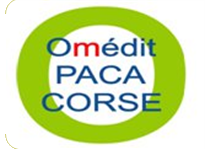 Liste en sus – DMI (JO du 21 juillet 2016)
Arrêté du 18 juillet 2016 portant modification des conditions d'inscription de l'endoprothèse périphérique à libération de principe actif (paclitaxel) ZILVER PTX de la société COOK France inscrite au titre III de la liste des produits et prestations remboursables prévue à l'article L. 165-1 du code de la sécurité sociale 

Arrêté du 19 juillet 2016 portant changement de distributeur des implants osseux BIOCORAL-CORAIL de la société INOTEB et de l'obturateur BIOCORAL de la société BIOCORAL France inscrits au titre III de la liste des produits et prestations remboursables prévue à l'article L. 165-1 du code de la sécurité sociale 

Liste en sus – DMI (JO du 21 juillet 2016)
Arrêté du 18 juillet 2016 portant modification des modalités de prise en charge de l'endoprothèse coronaire à libération de sirolimus ORSIRO de la société BIOTRONIK France SAS au titre III de la liste des produits et prestations remboursables prévue à l'article L. 165-1 du code de la sécurité sociale
Veille réglementaire
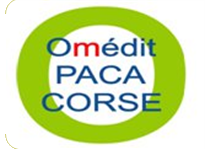 Liste en sus – DMI (JO du 29 août 2016)
Arrêté du 29 août 2016 portant inscription du neurostimulateur médullaire PRECISION NOVI de la société BOSTON SCIENTIFIC SAS au titre III de la liste des produits et prestations remboursables prévue à l‘article L. 165-1 du code de la sécurité sociale 

Arrêté du 29 août 2016 pris en application de l'article L. 162-22-7 du code de la sécurité sociale et modifiant l'arrêté du 2 mars 2005 modifié fixant la liste des produits et prestations mentionnés à l'article L. 165-1 du code de la sécurité sociale pris en charge en sus des prestations d'hospitalisation
Veille réglementaire
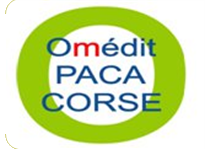 Médicaments / Gestion des pénuries
Décret n° 2016-993 du 20 juillet 2016 relatif à la lutte contre les ruptures d'approvisionnement de médicaments 
JO du 22 JUILLET 2016

Parcours de santé / Professionnels de santé / Etablissements de santé / Lettres de liaison
Décret n° 2016-995 du 20 juillet 2016 relatif aux lettres de liaison 
JO du 22 JUILLET 2016
Veille réglementaire
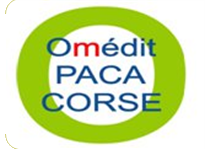 Permanence des soins ambulatoires / Numéro d'appel national / ARS
Décret n° 2016-1012 du 22 juillet 2016 relatif à la mise en place d'un numéro d'appel national d'accès à la permanence des soins ambulatoires
JO du 24 juillet 2016


Projet régional de santé
Décret n° 2016-1023 du 26 juillet 2016 relatif au projet régional de santé 
JO du 28 juillet 2016


Territoires de démocratie sanitaire / Zones du schéma régional de santé / Conseils territoriaux de santé
Décret n° 2016-1024 du 26 juillet 2016 relatif aux territoires de démocratie sanitaire aux zones des schémas régionaux de santé et aux conseils territoriaux de santé 
JO du 28 juillet 2016
Veille réglementaire
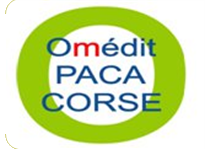 Pharmacies à usage intérieur
INSTRUCTION N° DGOS/RH2/2016/242 du 28 juillet 2016 relative aux modalités de mise en œuvre du décret n° 2015-9 du 7 janvier 2015 relatif aux conditions d’exercice et de remplacement au sein des pharmacies à usage intérieur
Rubrique « Textes officiels » de l’intranet des ministères sociaux

Hépatite C / Réunion de Concertation Pluridisciplinaire (RCP) / Nouveaux antiviraux d’action directe (NAAD) / Modalités
Instruction n° DGOS/PF2/DGS/SP2/PP2/DSS/1C/2016/246 du 28 juillet 2016 relative à l’organisation de la prise en charge de l’hépatite C par les nouveaux anti-viraux d’action directe (NAAD)
Site circulaires.legifrance.gouv.fr


Sages-femmes / Vaccinations / Prescription de médicaments / Listes
Arrêté du 8 août 2016 modifiant l'arrêté du 22 mars 2005 modifié fixant la liste des vaccinations que les sages-femmes sont autorisées à pratiquer 
 
Arrêté du 8 août 2016 modifiant l'arrêté du 12 octobre 2011 modifié fixant la liste des médicaments que peuvent prescrire les sages-femmes 
JO du 12 août 2016
Veille réglementaire
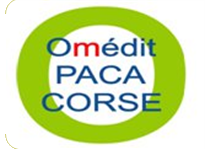 Prélèvement d’organes / Refus
Décret n° 2016-1118 du 11 août 2016 relatif aux modalités d'expression du refus de prélèvement d'organes après le décès
JO du 14 août 2016


ATU de cohorte naloxone / Dispensation
NOTE D’INFORMATION N° DGS/SP3/PP2/DGOS/PF2/DSS/1C/2016/223 du 11 juillet 2016 visant à préciser les structures autorisées à dispenser la spécialité NALSCUE (naloxone) ® 0,9mg/0,1ml, solution pour pulvérisation nasale en récipient unidose pour laquelle l’Agence nationale de sécurité du médicament et des produits de santé (ANSM) a délivré une autorisation temporaire d’utilisation de cohorte (ATUc) dans l’indication « traitement d’urgence des surdosages aux opioïdes, connus ou suspectés, se manifestant par une dépression respiratoire et dans l’attente d’une prise en charge par une structure d’urgence »
Rubrique « Textes officiels » de l’intranet des ministères sociaux
Veille réglementaire
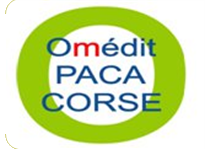 ARS / Evénements sanitaires indésirables / Portail de signalement / Création / 
Décret n° 2016-1151 du 24 août 2016 relatif au portail de signalement des événements sanitaires indésirables
JO du 26 Août 2016

EHPAD / Organisation / Fonctionnement / Conditions techniques minimales
Décret n° 2016-1164 du 26 août 2016 relatif aux conditions techniques minimales d'organisation et de fonctionnement des établissements d'hébergement pour personnes âgées dépendantes
JO du 28 août 2016

Cancer du sein / Dépistage spécifique / Participation des assurés
Décret n° 2016-1185 du 30 août 2016 relatif à la participation des assurés pour les frais liés au dépistage spécifique du cancer du sein en cas de risque élevé
JO du 01 septembre 2016
Veille réglementaire
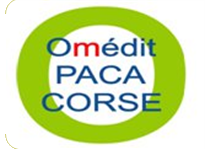 Médicament / Enveloppe des soins de ville / Gestion du risque 
INSTRUCTION N° DSS/DGOS/CNAMTS/2016/245 du 22 juillet 2016 relative à la priorité de gestion du risque pour les prescriptions hospitalières exécutées en ville (PHEV) de médicaments et LPP
Site circulaires.legifrance.gouv.fr 

Liste en sus / AVASTIN® bevacizumab / Radiation d’indications thérapeutiques / Accompagnement financier
Instruction n° DGOS/PF2/DSS/2016/267 du 30 août 2016 relative à la radiation d’indications thérapeutiques d’AVASTIN® bevacizumab de la liste en sus et aux modalités d’accompagnement financier dans ces indications
Site circulaires.legifrance.gouv.fr
Veille réglementaire
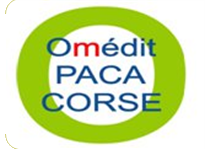 Etablissements de santé / Systèmes d'information / Incidents graves
Décret n° 2016-1214 du 12 septembre 2016 relatif aux conditions selon lesquelles sont signalés les incidents graves de sécurité des systèmes d'information
JO du 14 septembre 2016